Геометрия 8
Понятие площади
Автор:
Сидорова А.В.
МБОУ СОШ № 31
г. Мурманска
Устная работа
Через точку во внутренней области равностороннего треугольника проведены две прямые, параллельные сторонам треугольника. На какие фигуры разбивается этими прямыми  данный треугольник?
Устная работа
ABCD- параллелограмм, AD = 2AB, АМ- биссектриса угла ВАD. Докажите, что часть отрезка АМ, лежащая во внутренней области параллелограмма ABCD, равна части, лежащей во внешней области.
F
M
B
C
A
D
Понятие площади
Площадь — это некая величина, характеризующая геометрическую фигуру, расположенную на плоскости .
Площадь — это положительное число, которое ставится в соответствие ограниченной плоской фигуре.
 Обычно площадь обозначается буквой S.
Единичный квадрат
Сначала нужно выбрать единицу площади, т.е. указать единичный квадрат, т.е. квадрат, сторона которого служит единицей длины
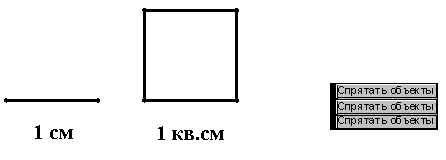 Как измерить площадь фигуры?
При выбранной единице измерения площадей площадь каждого многоугольника показывает сколько раз единица измерения и ее части укладываются в данном многоугольнике.
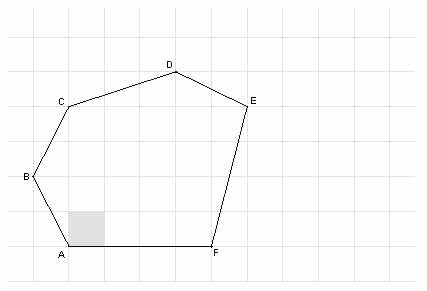 Свойство 1
Равные фигуры имеют равные площади.
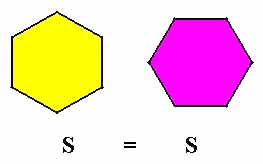 Свойство 2
Если многоугольник составлен из нескольких многоугольников, то его площадь равна сумме площадей этих многоугольников.
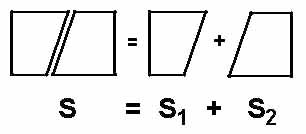 Свойство 3
Площадь квадрата со стороной, равной единице измерения, равна квадратной единице.
S = a2
а
Решите устно
Дано:
ABCD- параллелограмм
SABCD = 12
Найти:
SABD; SBCD
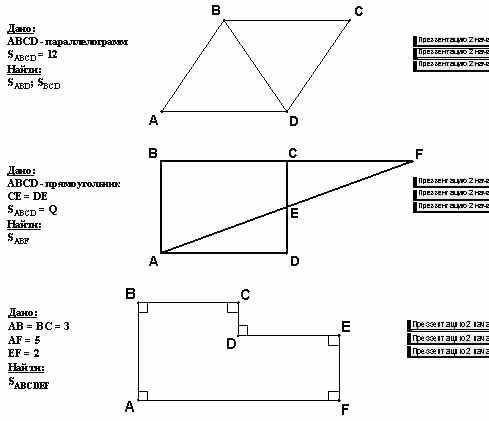 Решите устно
Дано:
ABCD- прямоугольник
CE = DE
SABCD = Q
Найти: 
SABF
Решите устно
Дано:
AB = BC = 3
AF = 5
EF = 2
Найти:
SABCDEF
Найдите площадь фигуры
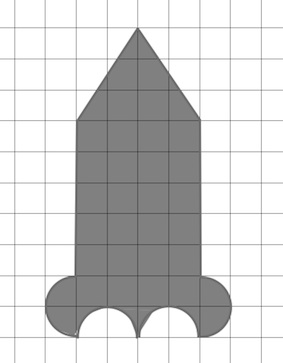 S = S1 + S2 + S3
S = 2 ∙ 4 + 5 ∙ 4 +
S = 34
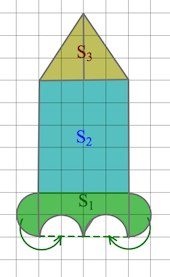 Найдите площадь фигуры
S = 4 ∙ 4 = 16
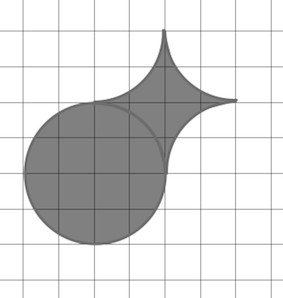 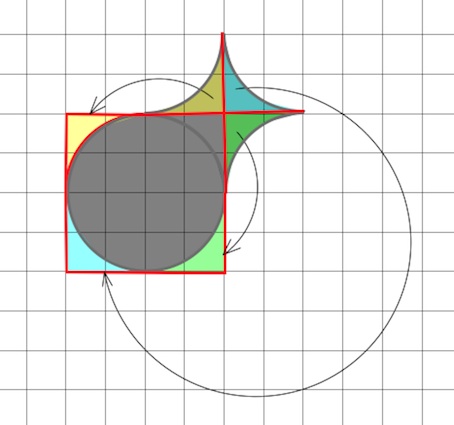